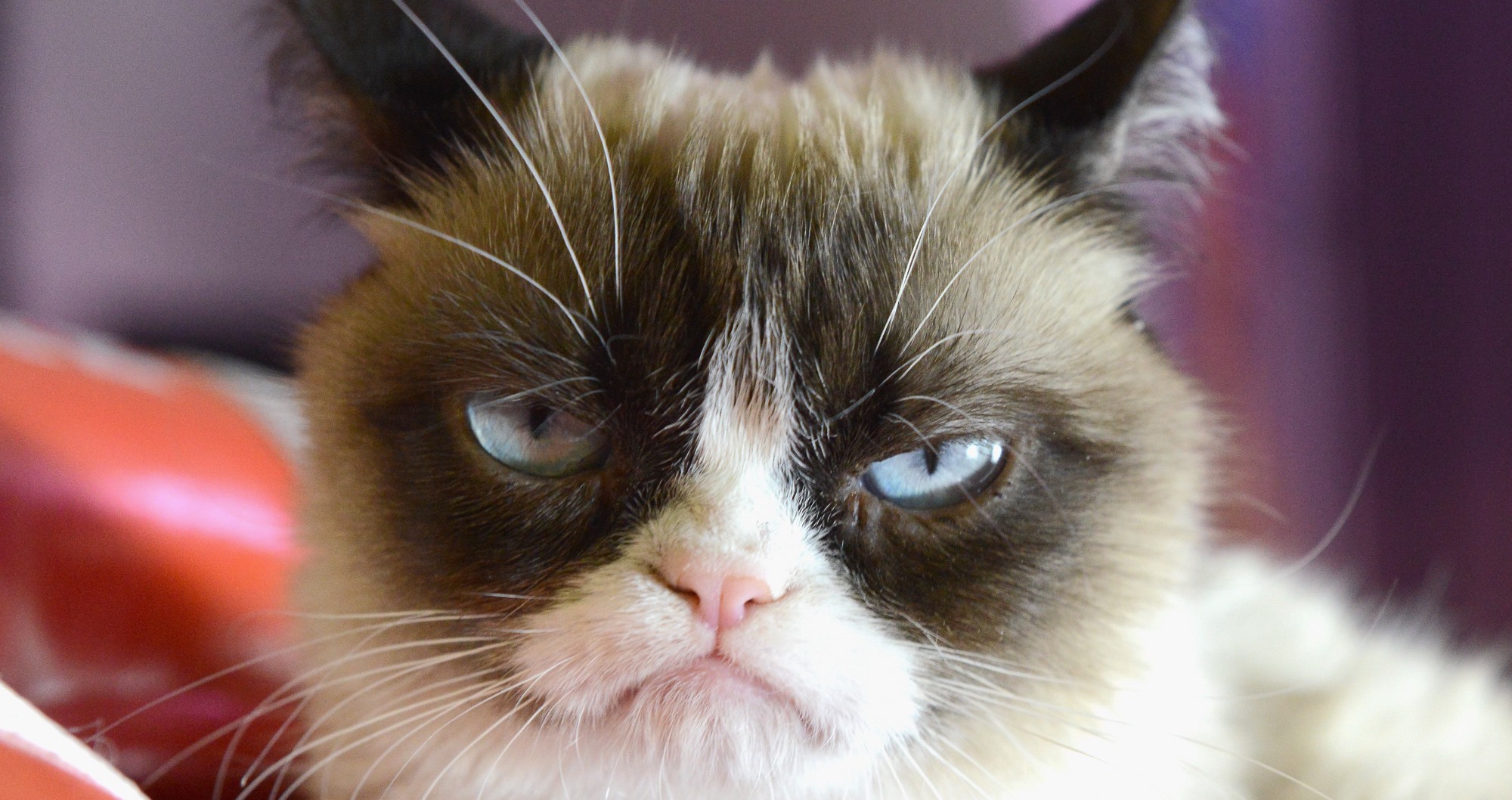 Quelle est la couleur préférée de ce chat?
This Photo by Unknown author is licensed under CC BY.
Est-ce que ta couleur préférée c'est le rouge?
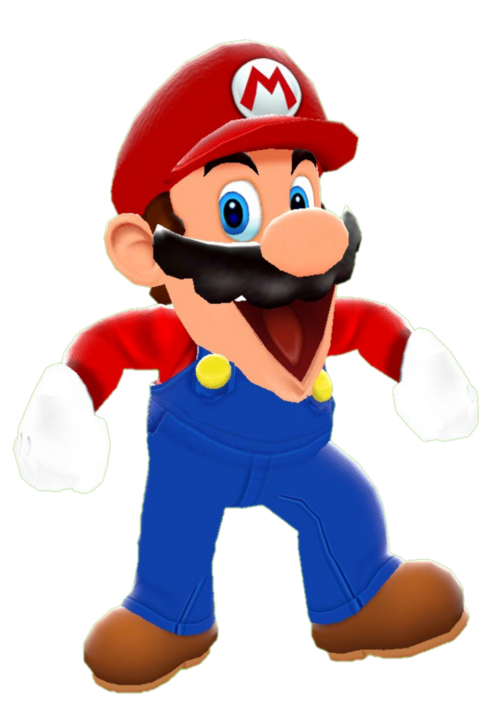 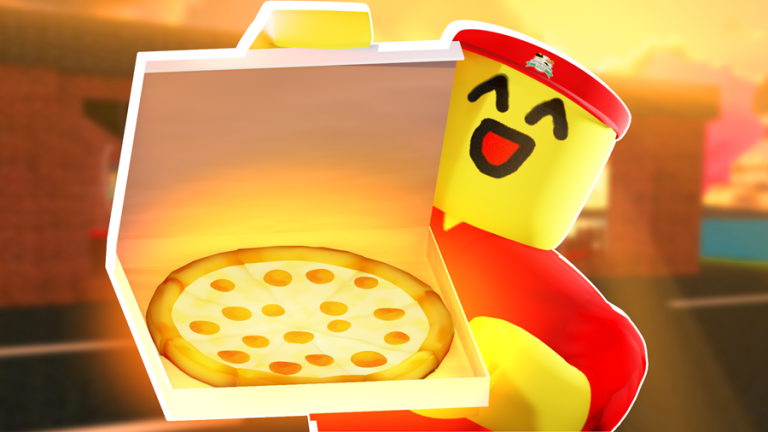 This Photo by Unknown author is licensed under CC BY-SA.
This Photo by Unknown author is licensed under CC BY-SA-NC.
This Photo by Unknown author is licensed under CC BY-SA.
Je n'aime pas le rouge.
This Photo by Unknown author is licensed under CC BY-NC-ND.
Est-ce que ta couleur préférée c'est le vert?
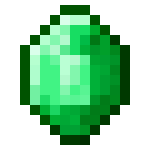 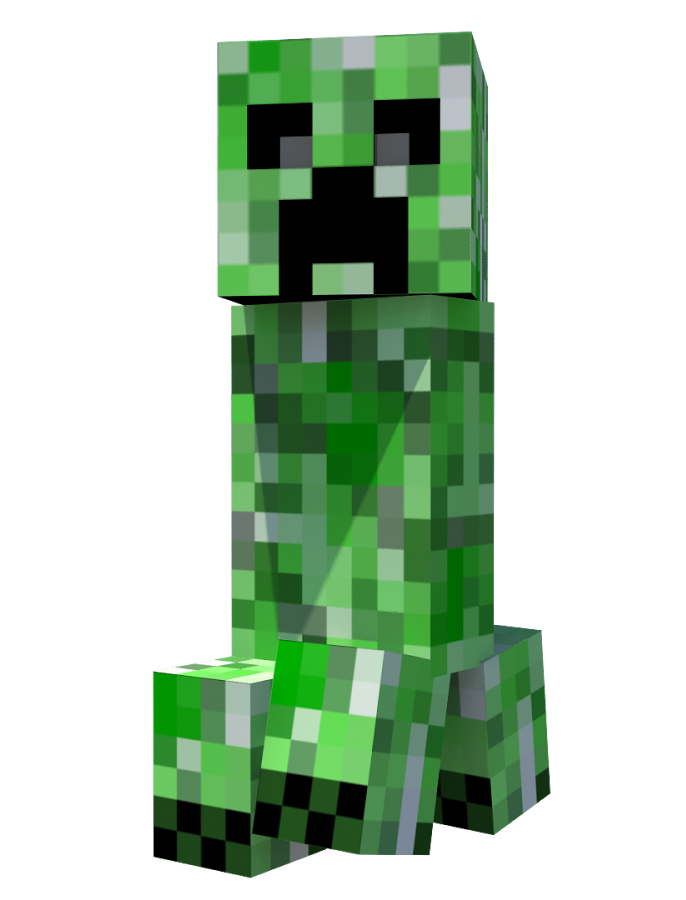 This Photo by Unknown author is licensed under CC BY-SA-NC.
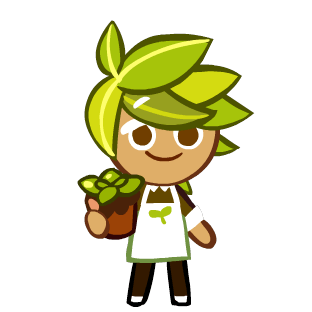 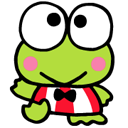 This Photo by Unknown author is licensed under CC BY-SA-NC.
This Photo by Unknown author is licensed under CC BY-NC.
This Photo by Unknown author is licensed under CC BY-NC-ND.
This Photo by Unknown author is licensed under CC BY-SA-NC.
Je n'aime pas le vert.
This Photo by Unknown author is licensed under CC BY-NC-ND.
Est-ce que ta couleur préférée c'est le jaune?
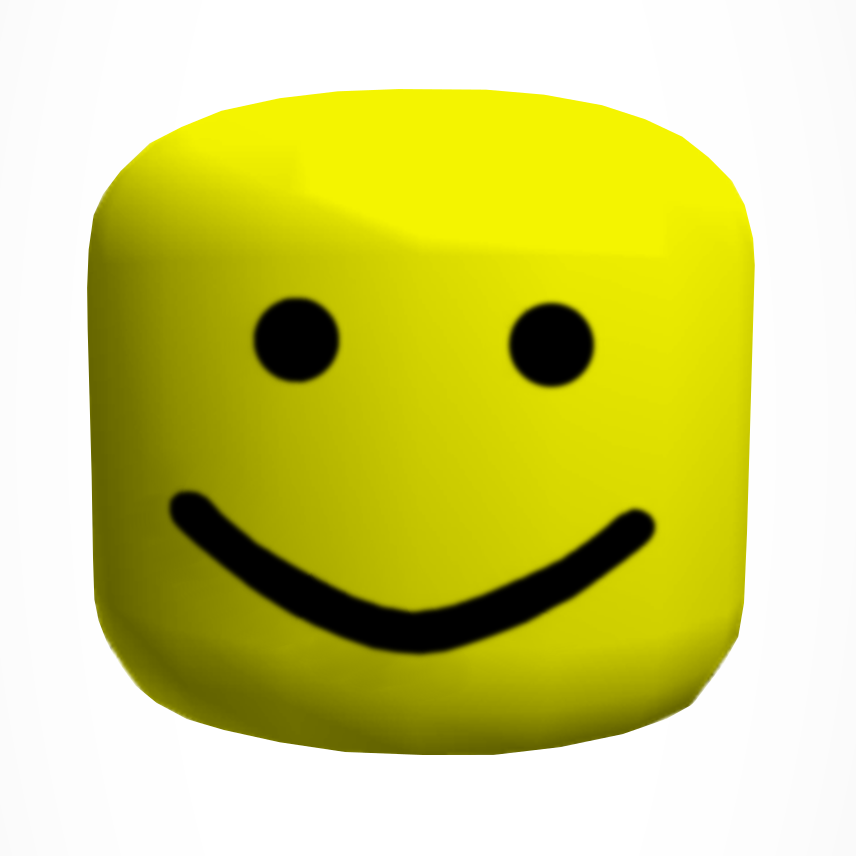 This Photo by Unknown author is licensed under CC BY.
This Photo by Unknown author is licensed under CC BY-SA-NC.
Je n'aime pas le jaune
This Photo by Unknown author is licensed under CC BY-NC-ND.
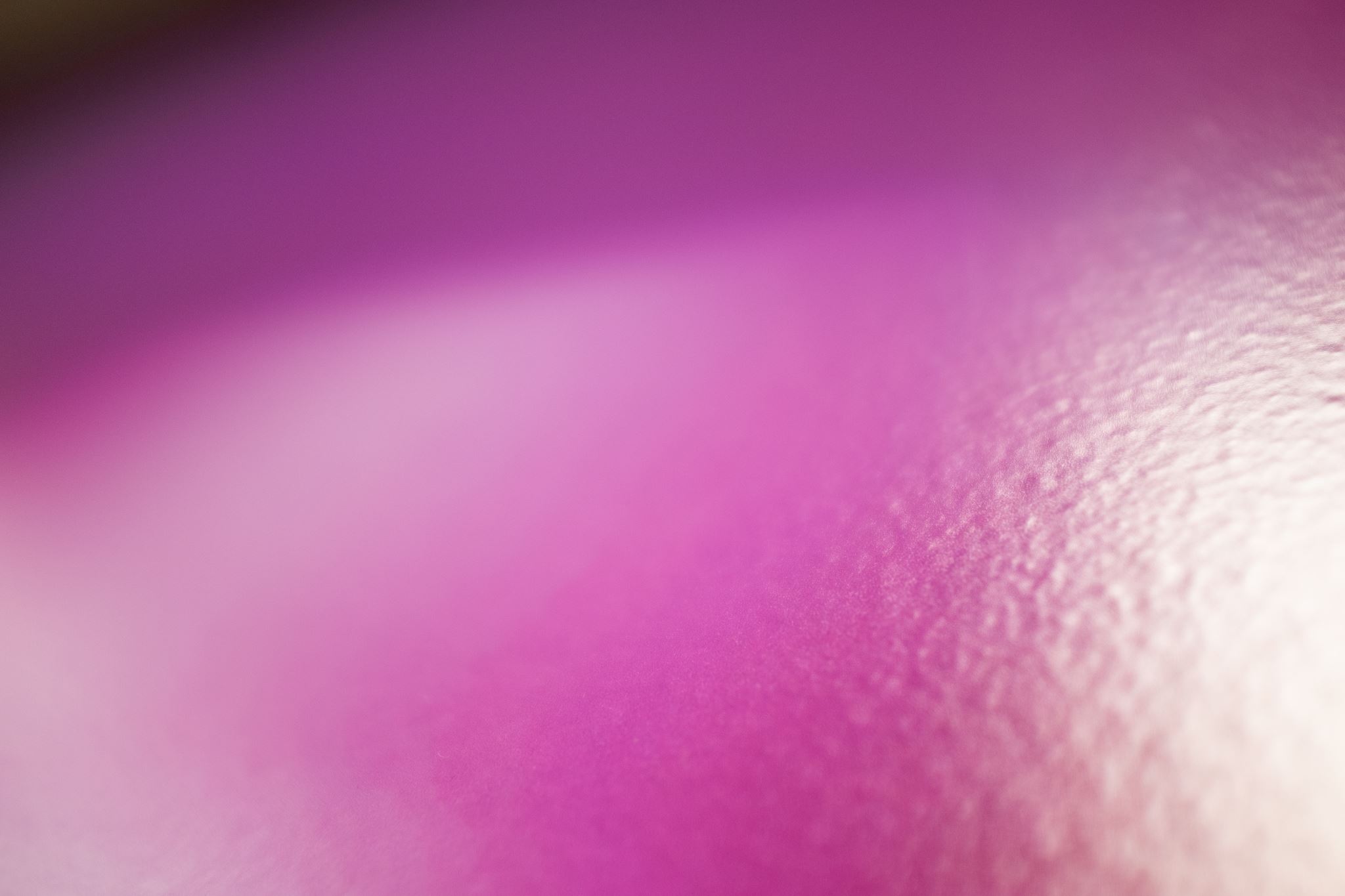 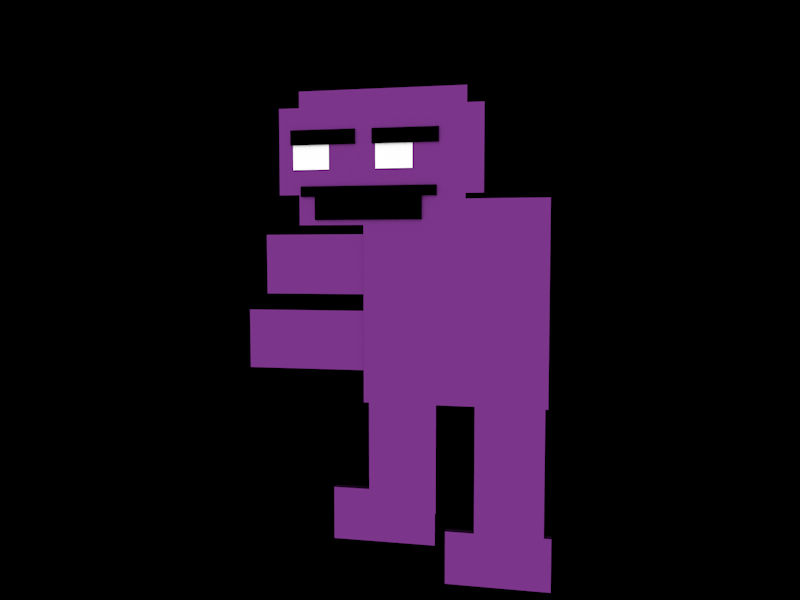 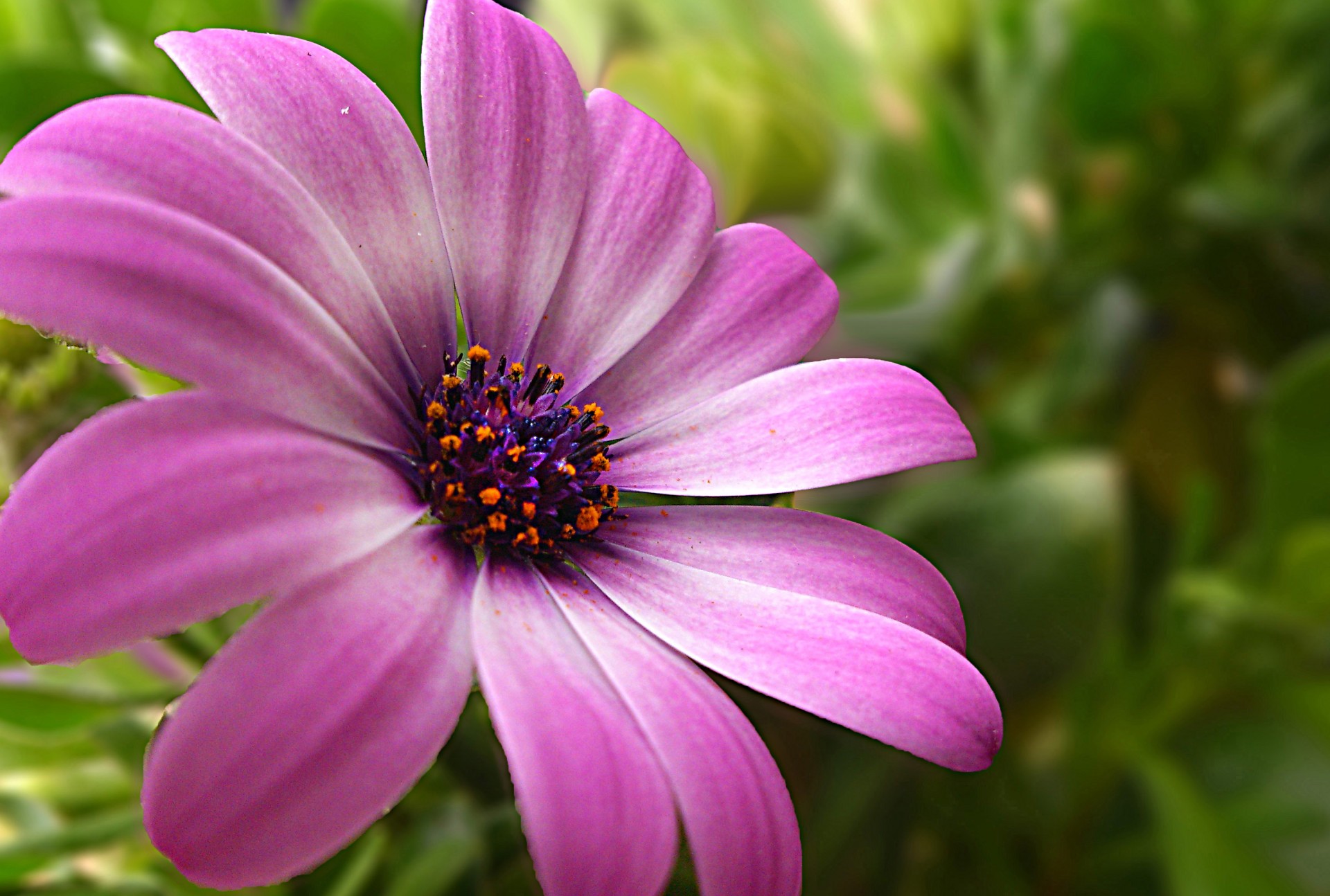 This Photo by Unknown author is licensed under CC BY-NC-ND.
Est-ce que ta couleur préférée est le violet?
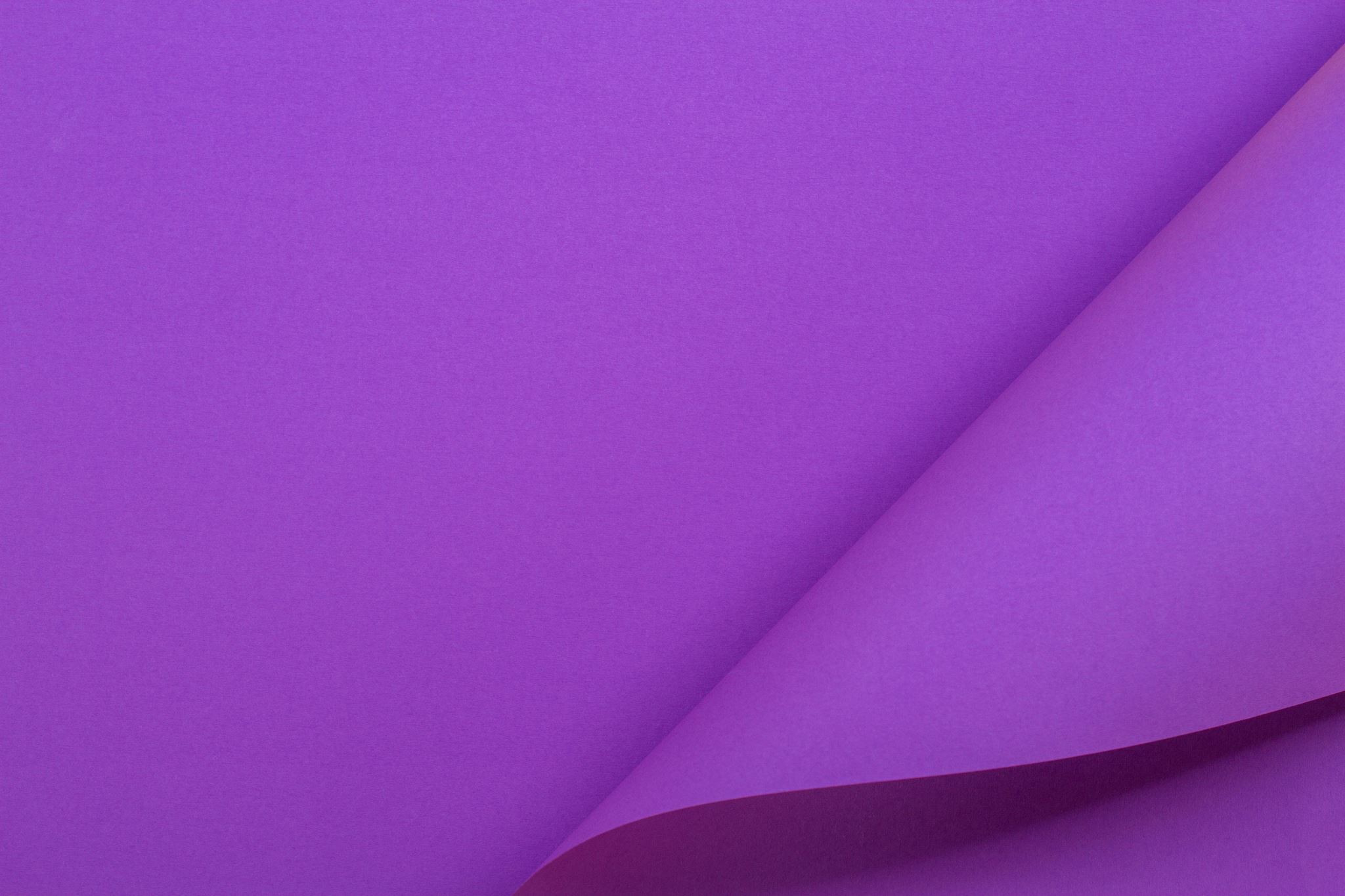 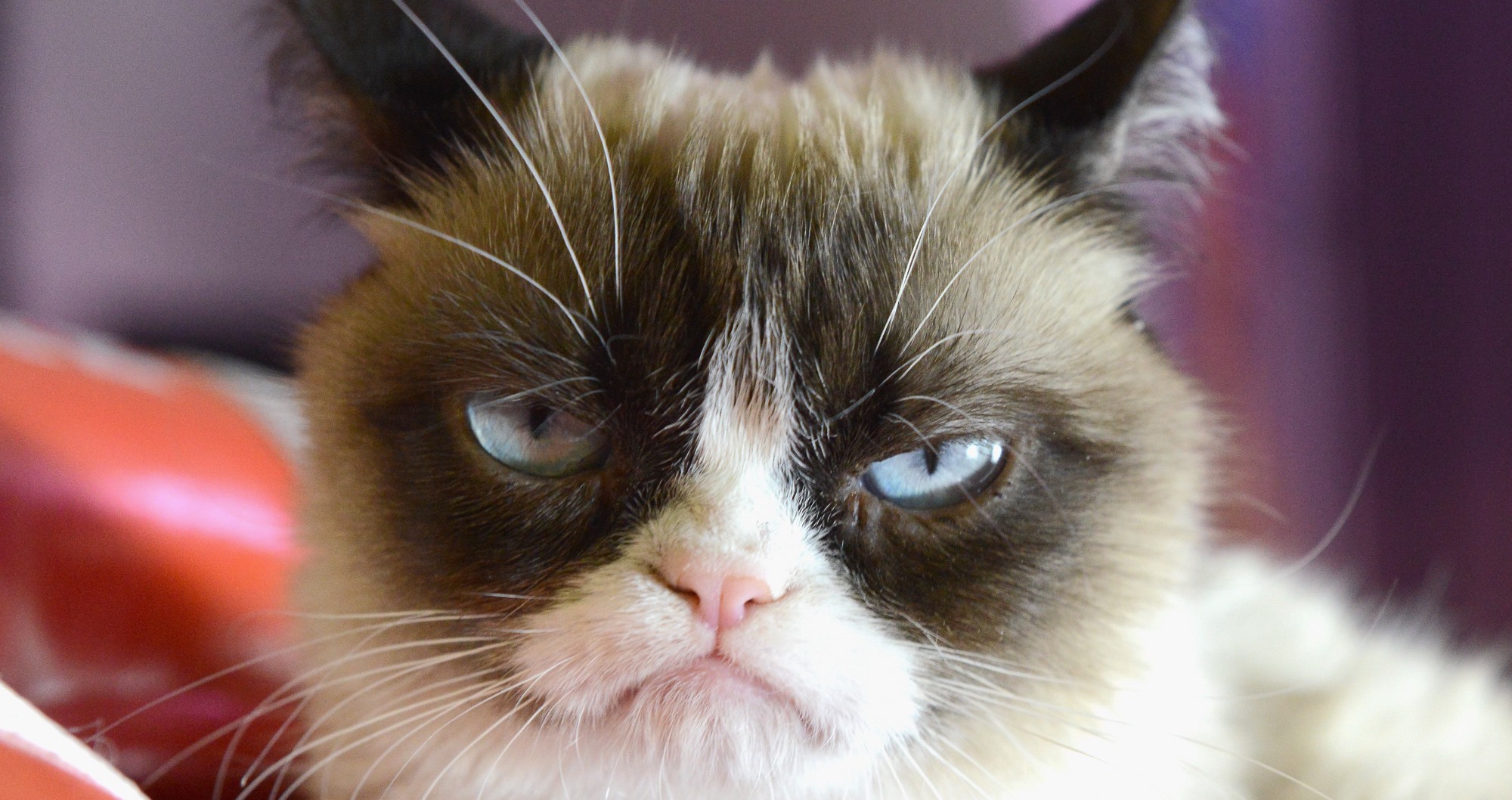 This Photo by Unknown author is licensed under CC BY.
Oui ma couleur préférée est le violet.